Le cognassier
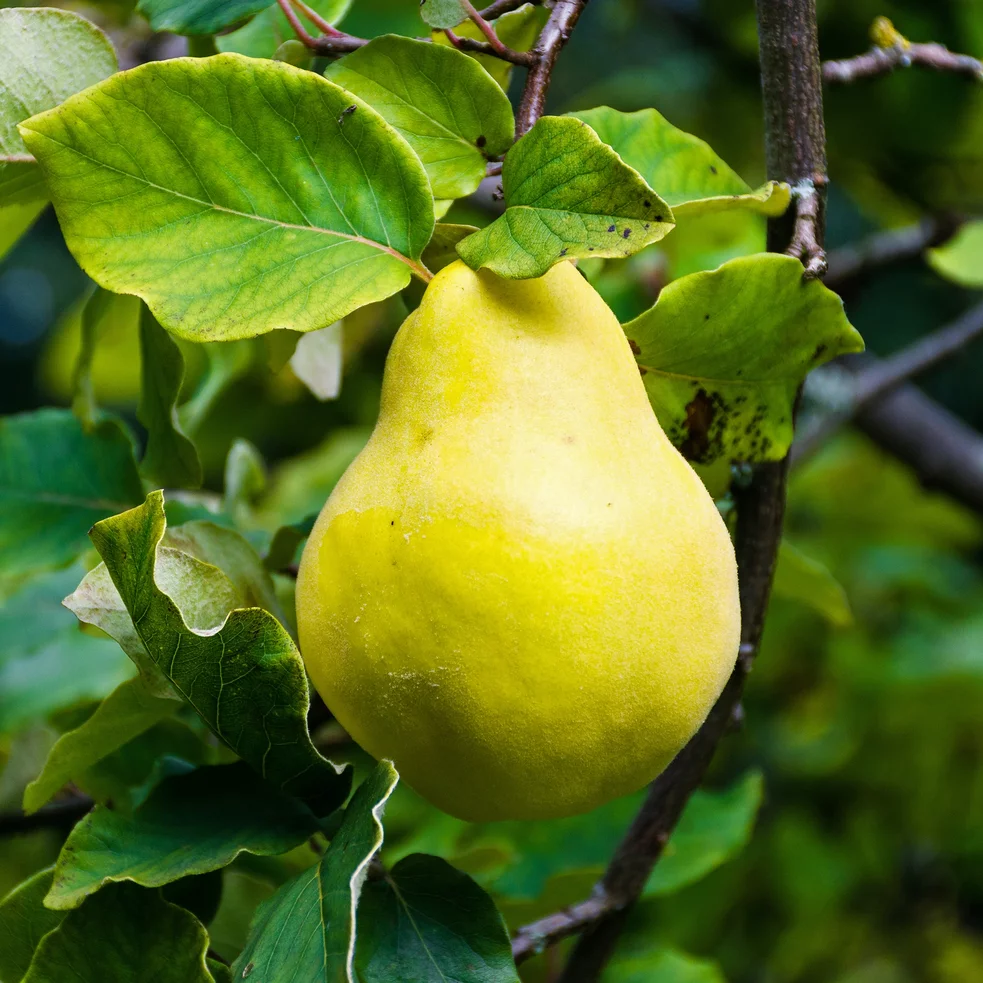 Le coing
En Suisse, il existe environ 16 variétés de coing différentes.
L’arbre
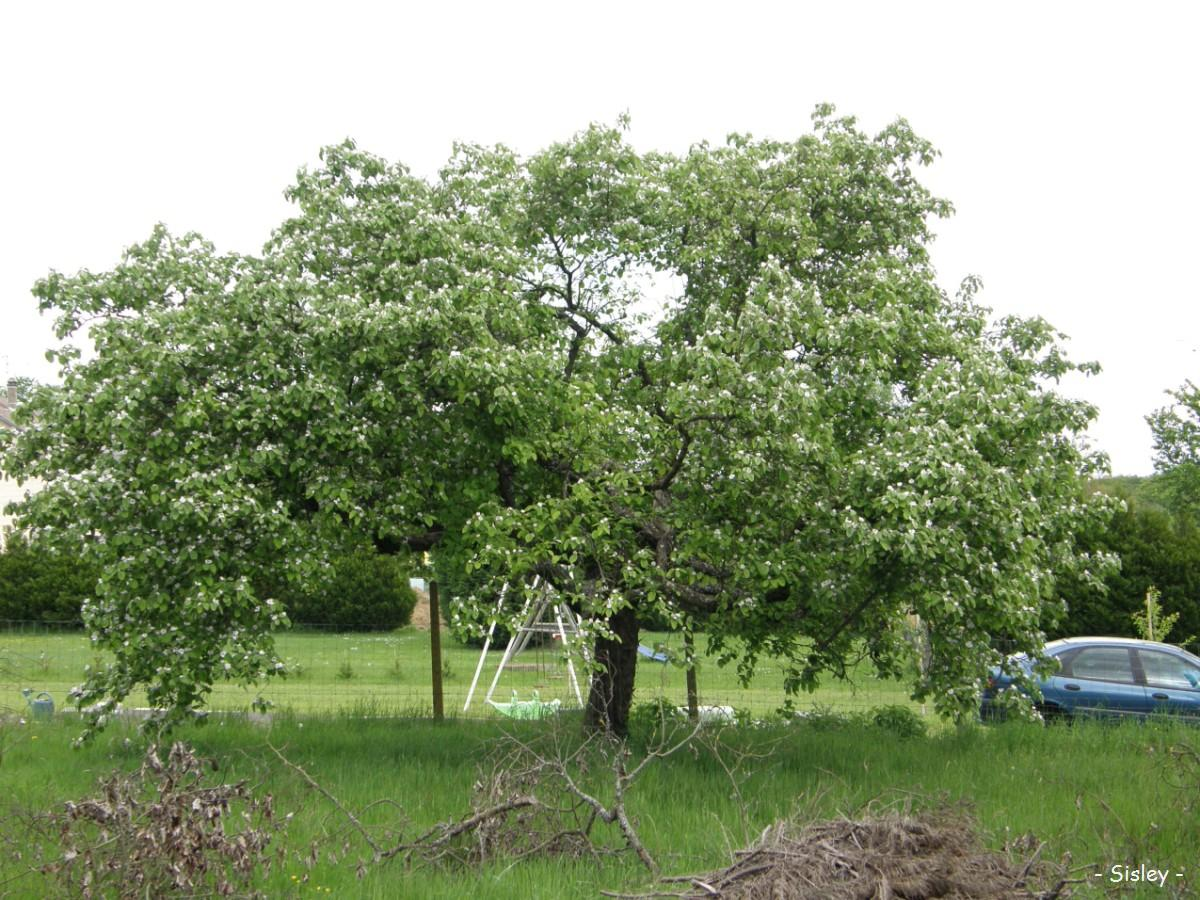 La feuille
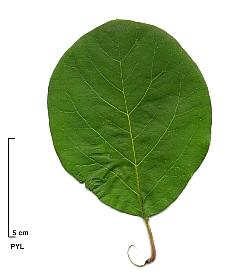 La fleur
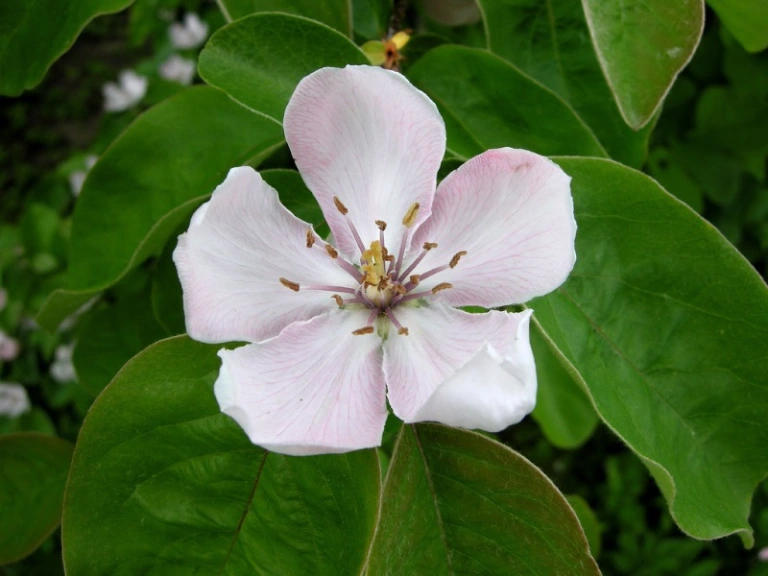 La floraison a lieu en mars et avril.
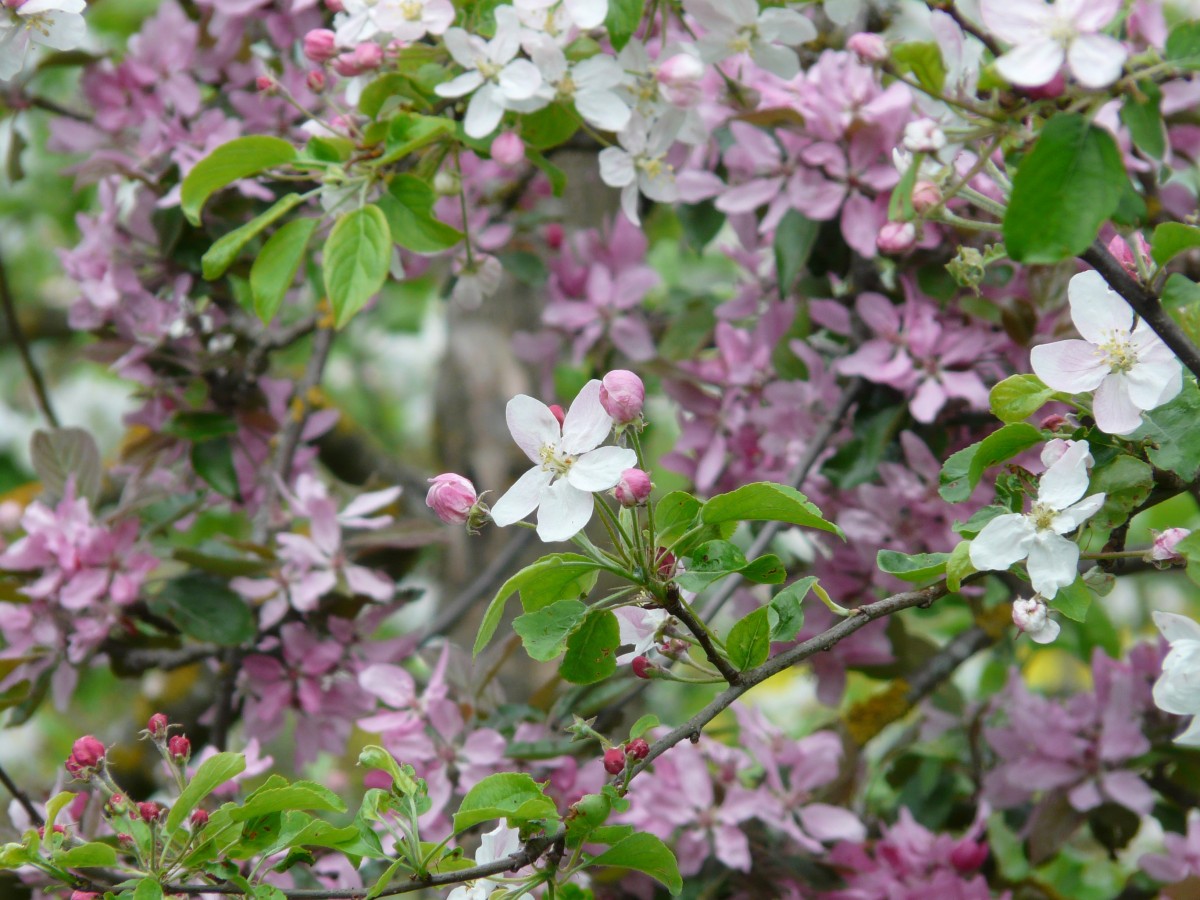 Le fruit: la fructification a lieu en automne
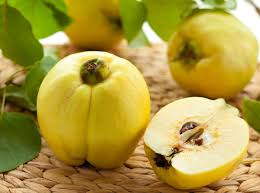 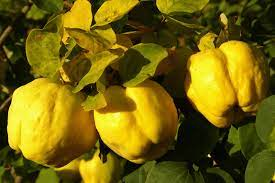 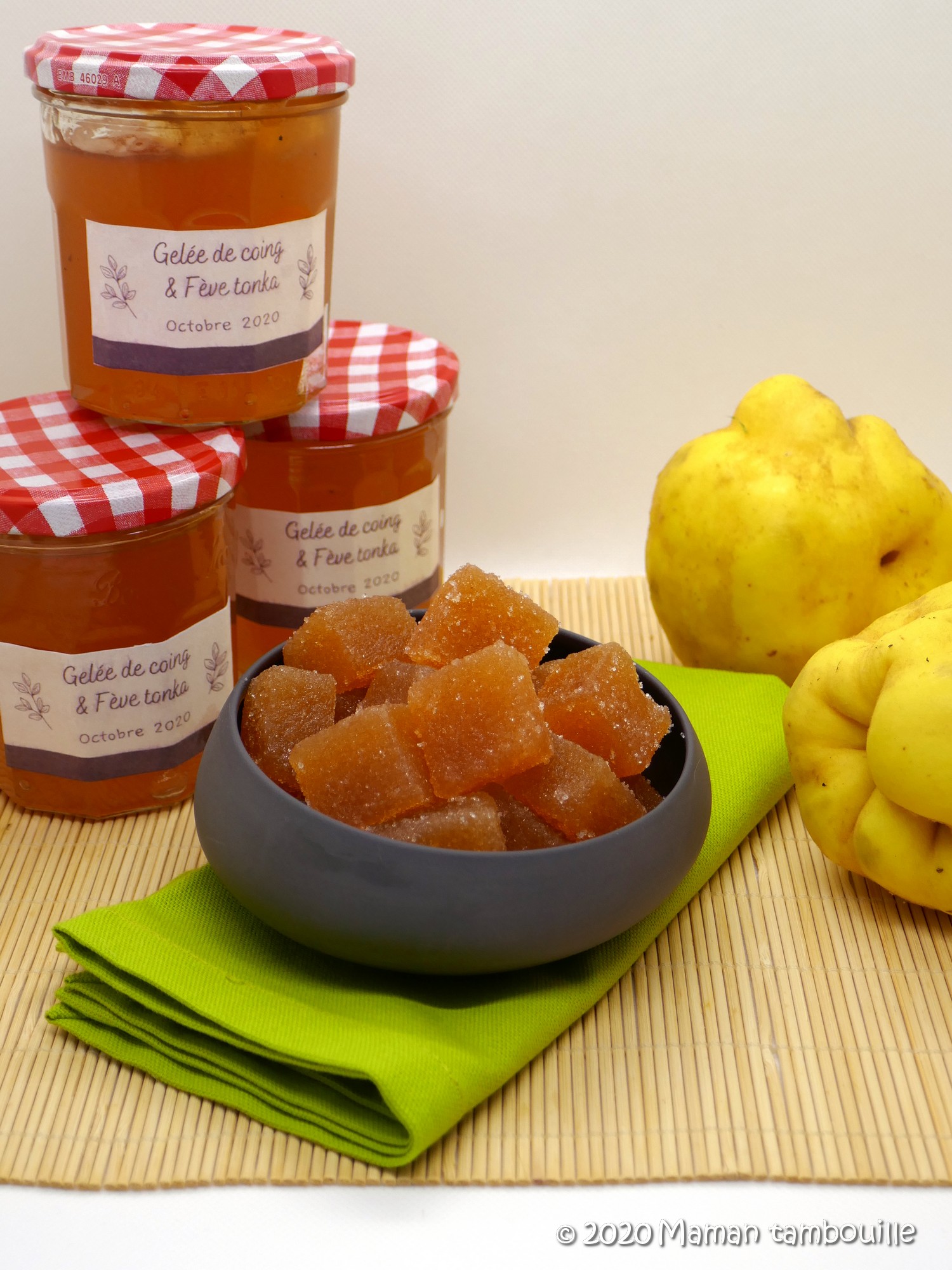 Les coings ne se conservent que quelques semaines.
ThePhoto par PhotoAuthor est fournie sous licence CCYYSA.
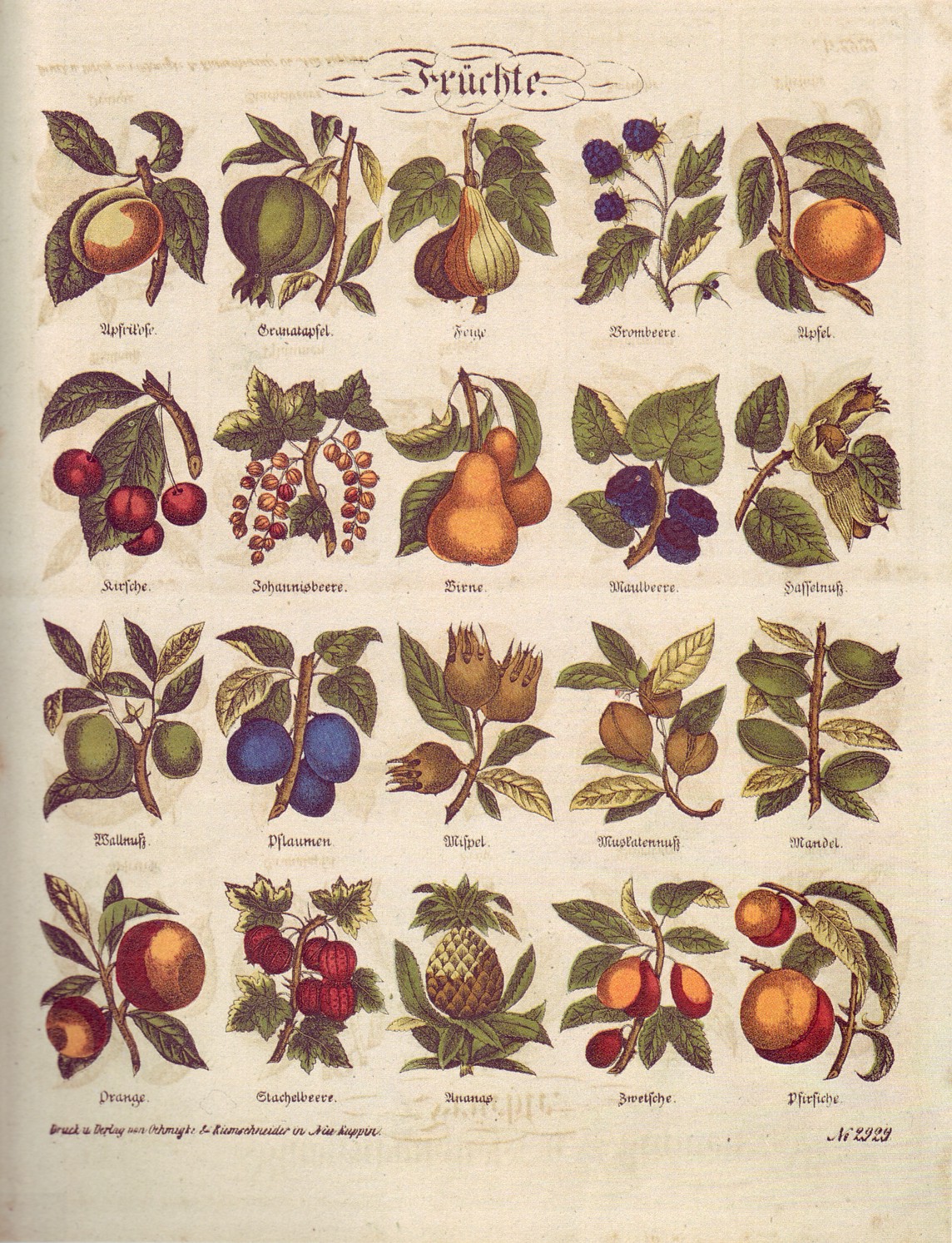 Le cognassier fait partie de la grande famille des Rosacées, comme la pomme, la poire mais aussi bien d’autres fruits de chez nous.
ThePhoto par PhotoAuthor est fournie sous licence CCYYSA.
Étymologie : "cognassier" vient du nom de la ville grecque La Canée ; son nom latin Cydonia oblonga vient de Cydon, ville de Crète.Origine : les anciens attribuaient une origine crétoise au cognassier, en réalité asiatique, mais très tôt cultivé dans les pays méditerranéens.
Un peu d'histoire.....
Le cognassier, Cydonia oblonga, est supposé originaire de Transcaucasie (Asie du Sud-Ouest) et il semble que les Babyloniens le cultivaient depuis quatre millénaires avant notre ère. 
Les Romains appelèrent son fruit velu «malum cotoneum», pomme cotonneuse, et l’apportèrent au nord des Alpes. 
Si le cognassier doit son nom botanique à la ville antique de Kydonia, aujourd'hui la Canée sur l’île de Crète, les plus grandes régions cultivées se trouvent actuellement en Turquie.
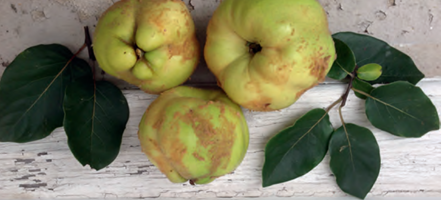 Le plus vieux de Suisse Le plus vieux cognassier de Suisse se trouve dans le canton de Bâle. Il a 150 ans!!!!
Cuisine avec le coing
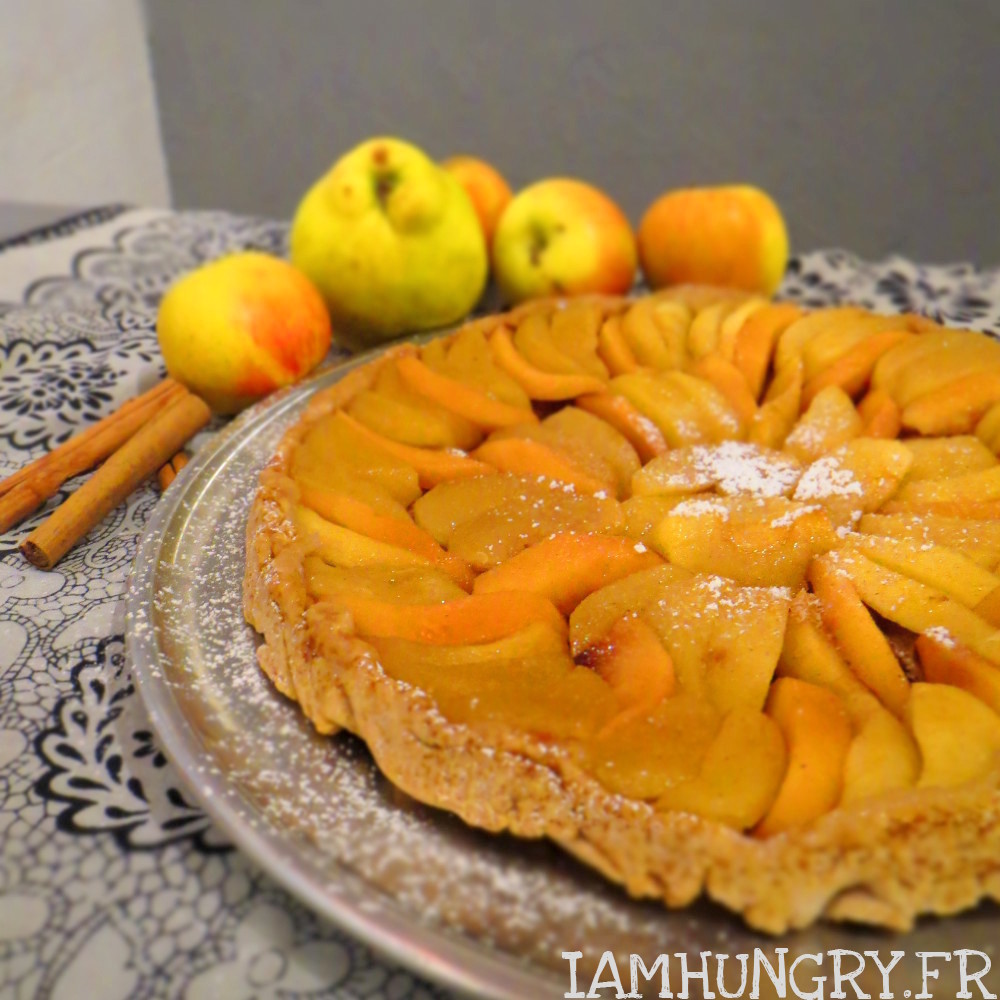 Confiture, gelée.....
Pâte de fruit
Au four
En gâteau
En liqueur
En sirop
ThePhoto par PhotoAuthor est fournie sous licence CCYYSA.